ỦY BAN NHÂN DÂN QUẬN PHÚ NHUẬNTRƯỜNG TIỂU HỌC NGUYỄN ĐÌNH CHÍNHMĩ thuậtBài 16: Tập nặn tạo dángTạo dáng con vật hoặc ô tô bằng vỏ hộp
Quan sát – nhận xét
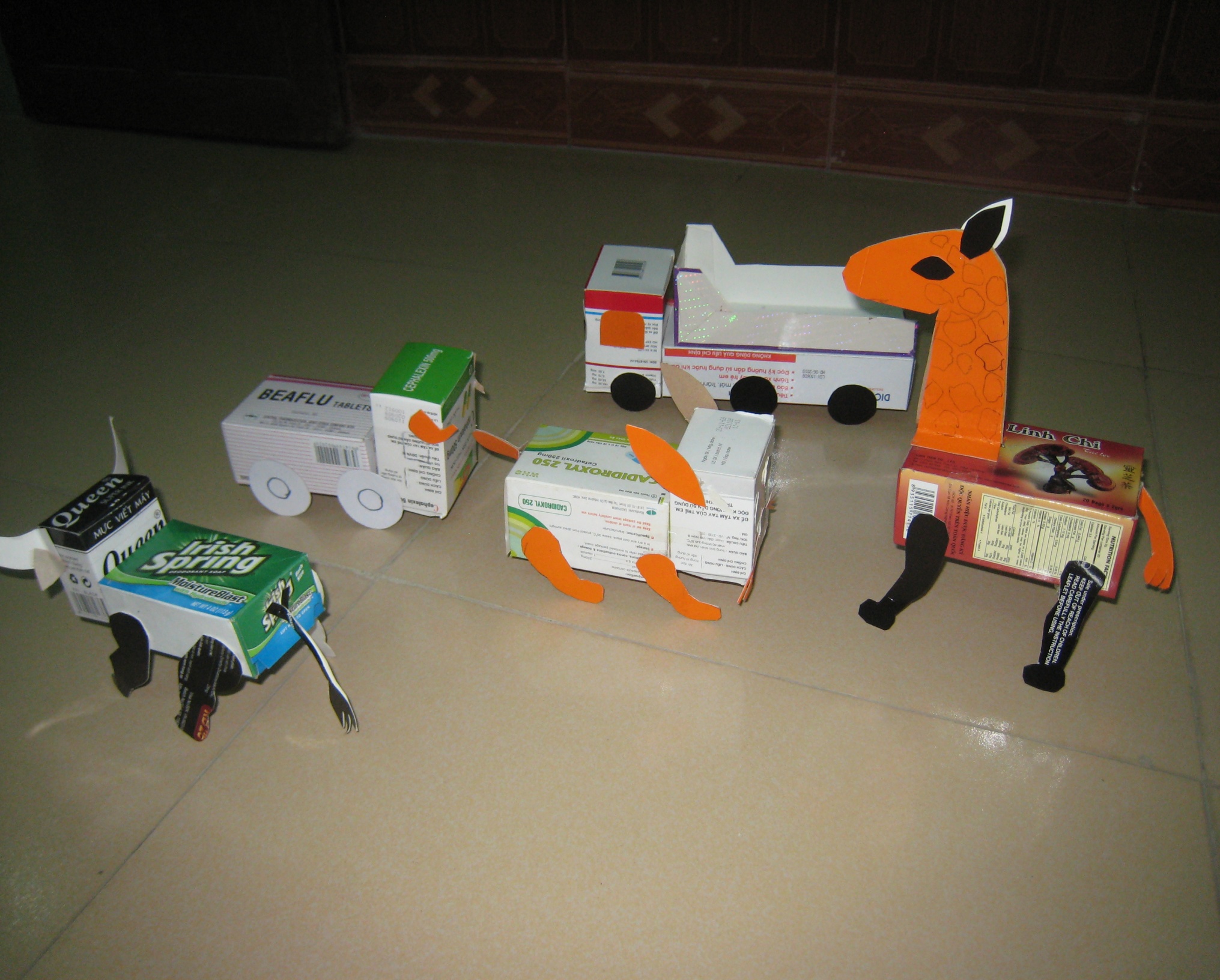 Quan sát – nhận xét
+ Tên con vật?
+ Con vật được làm bằng chất liệu gì?
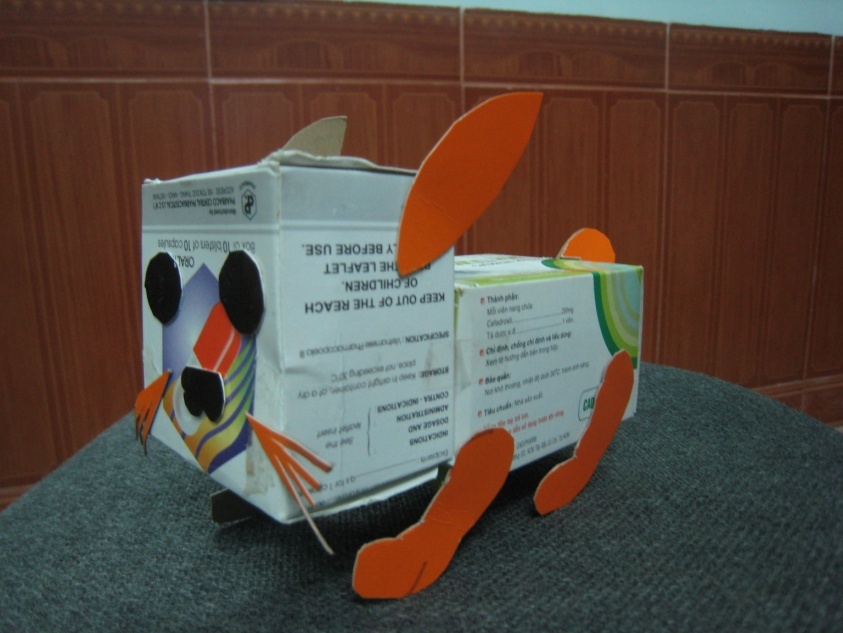 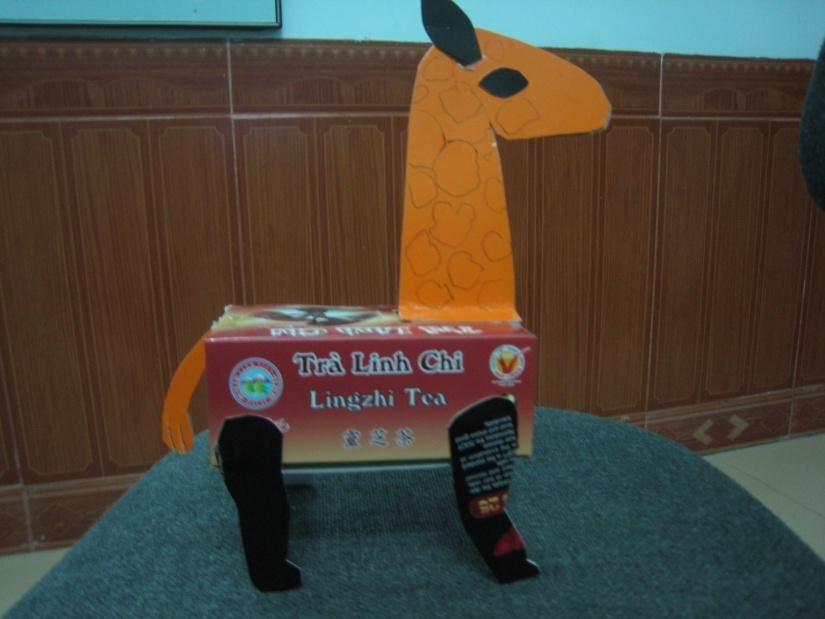 + Con vật có đặc điểm chung gì?+Ngoài ra em con biết con vật gì nữa?
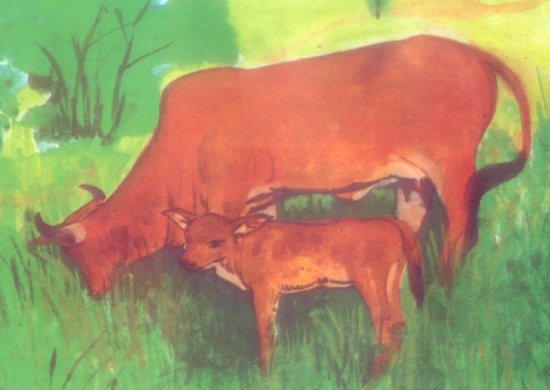 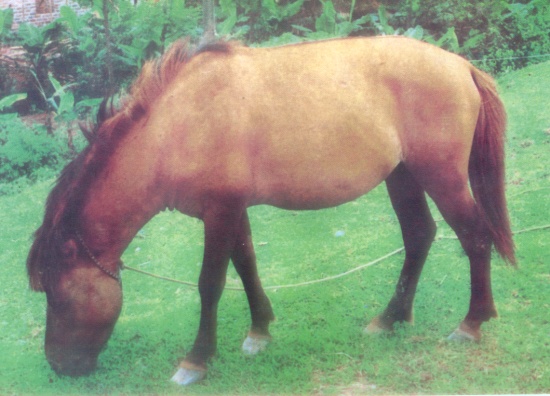 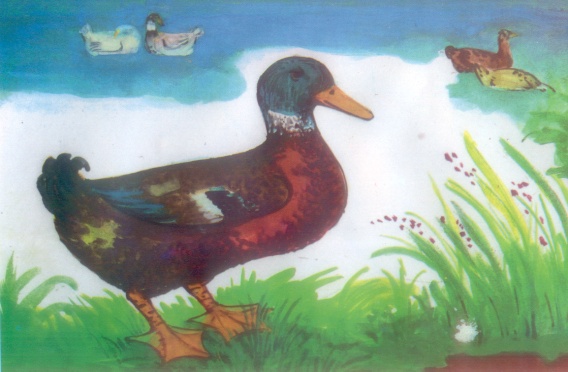 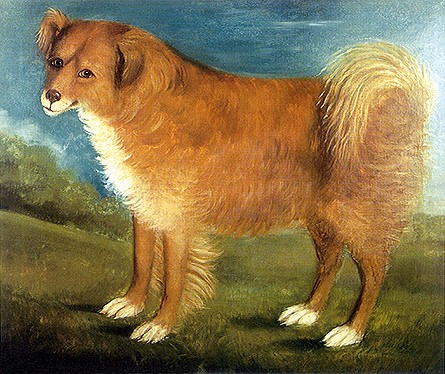 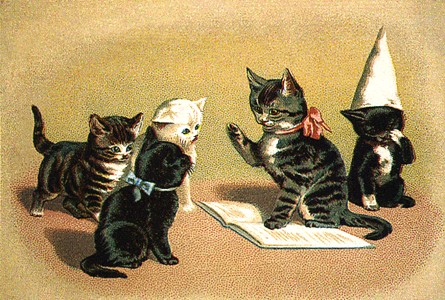 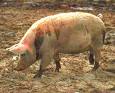 Quan sát – nhận xét
+ Đây là loại ô tô gì?
+ Ô tô được làm bằng chất liệu gì?
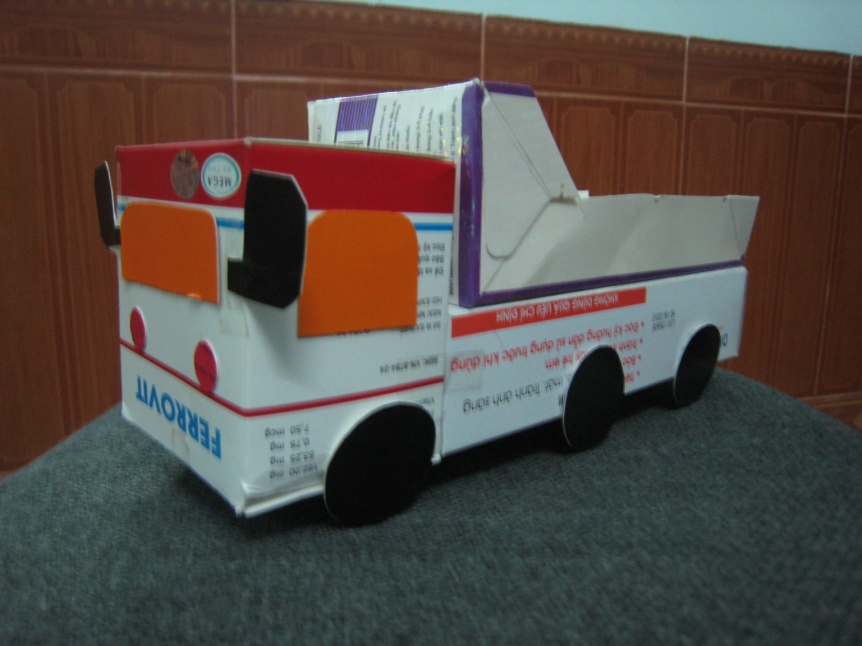 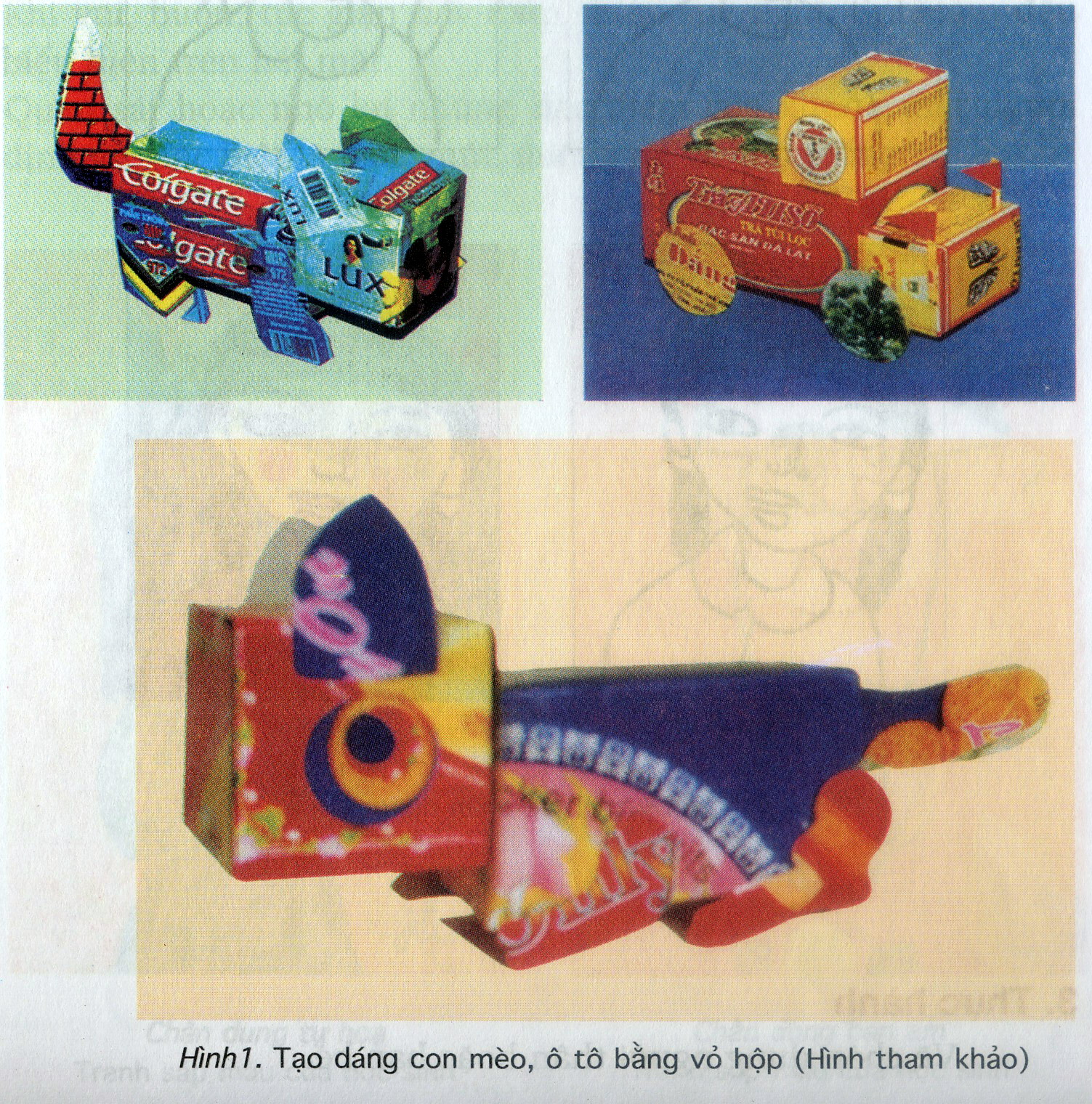 Hoạt động 1: Quan sát nhận xét
+
+ Ô tô có những bộ phận gì?+ Em thích loại ô tô gì? Hình dáng của nó như thế nào?
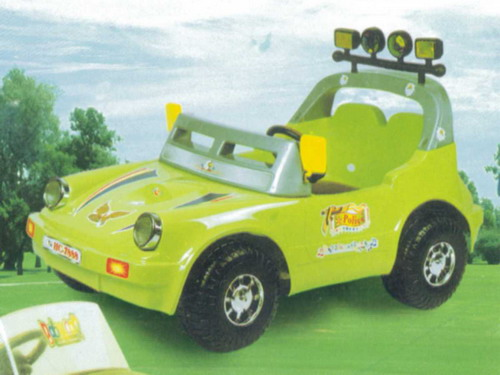 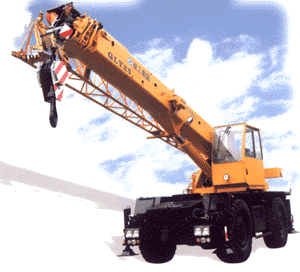 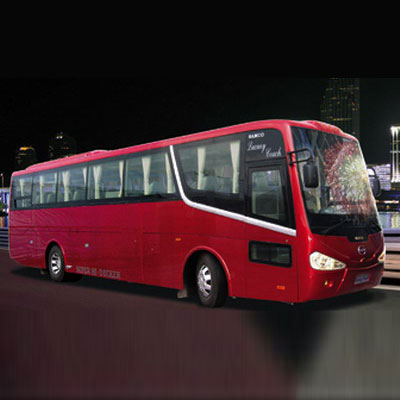 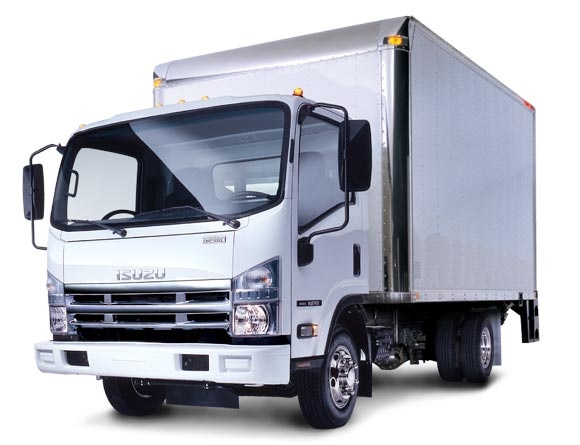 Hoạt động 2:
Các bước tiến hành tạo dáng con vật hoặc ô tô.
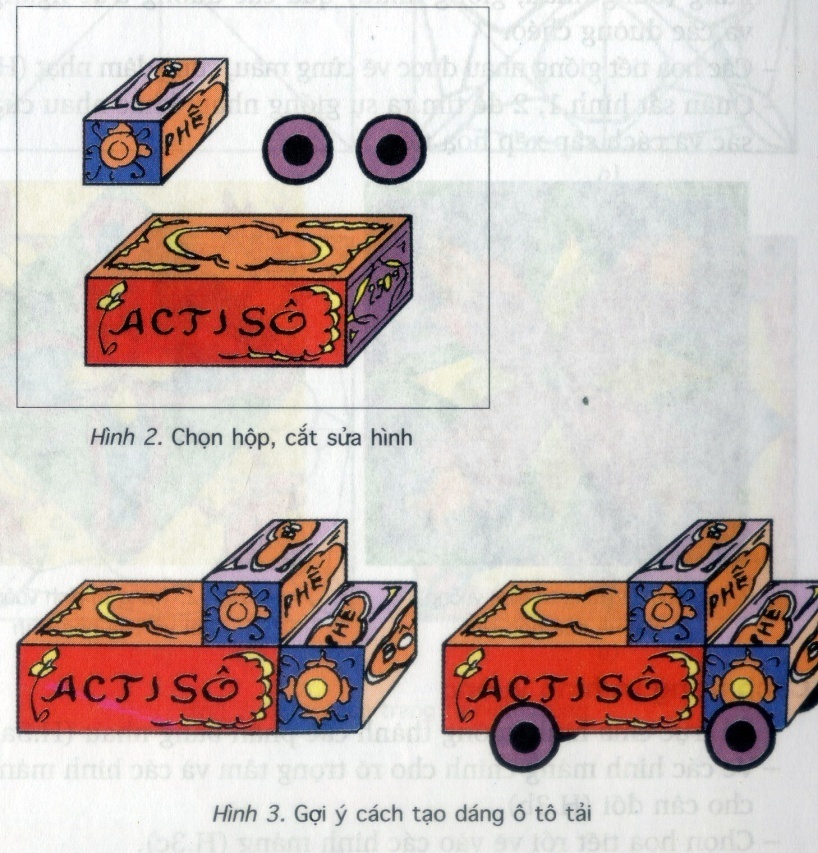 Bước 1: chọn hình khối để tạo dáng.
Bước 2: chọn và sắp xếp các bộ phận chính của vật được tạo dáng.
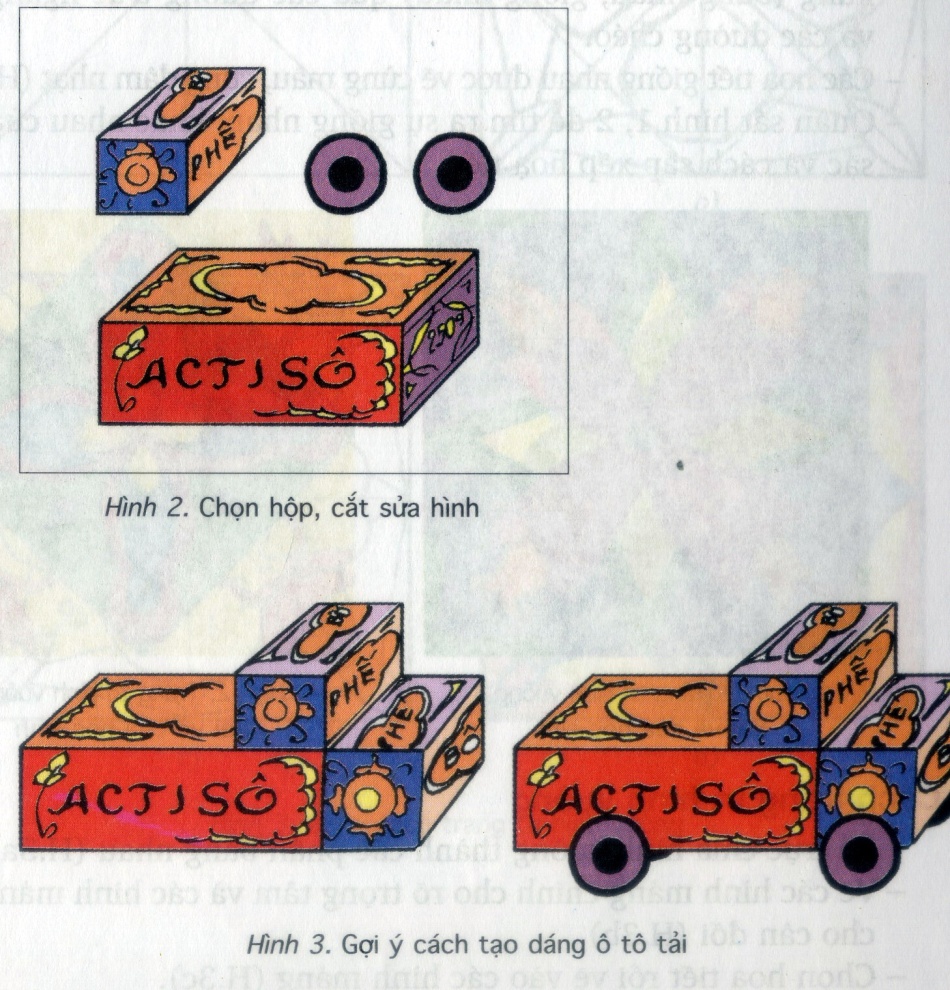 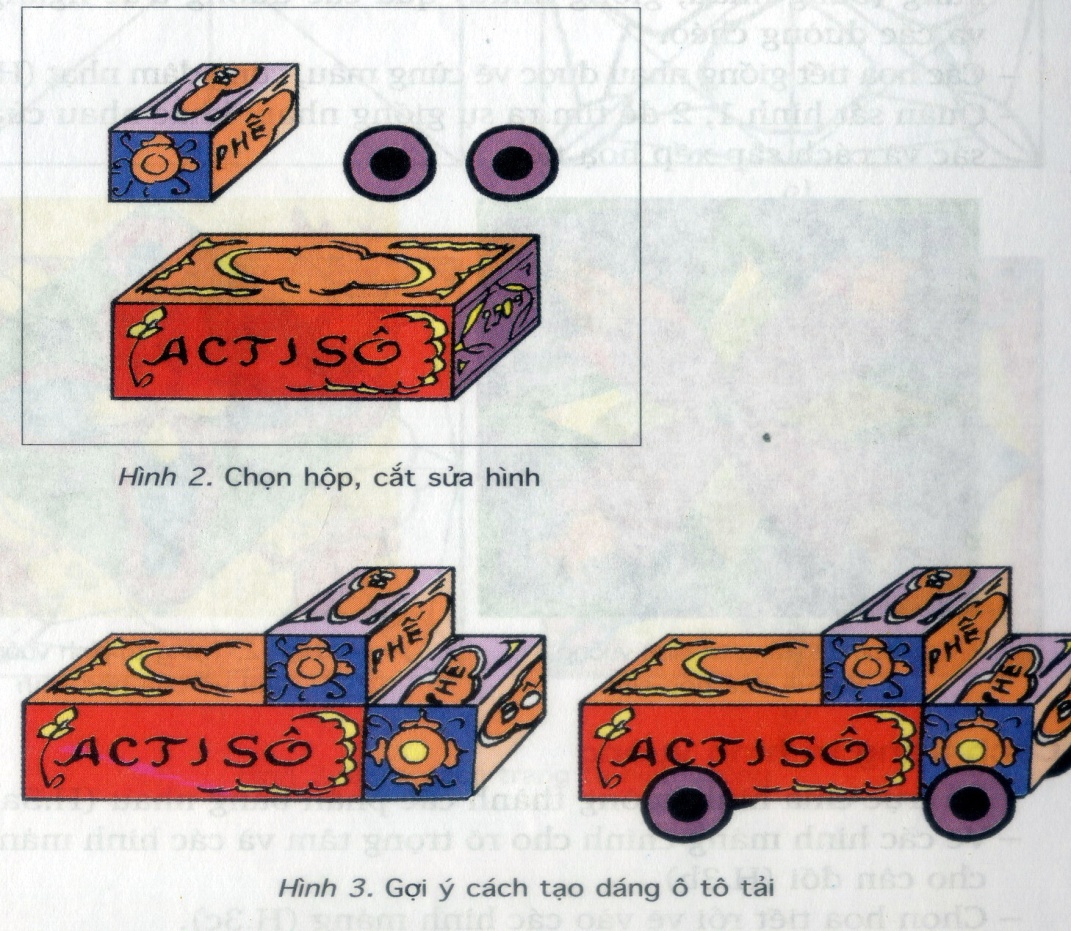 Bước 3: Thêm các chi tiết để hoàn thiện .
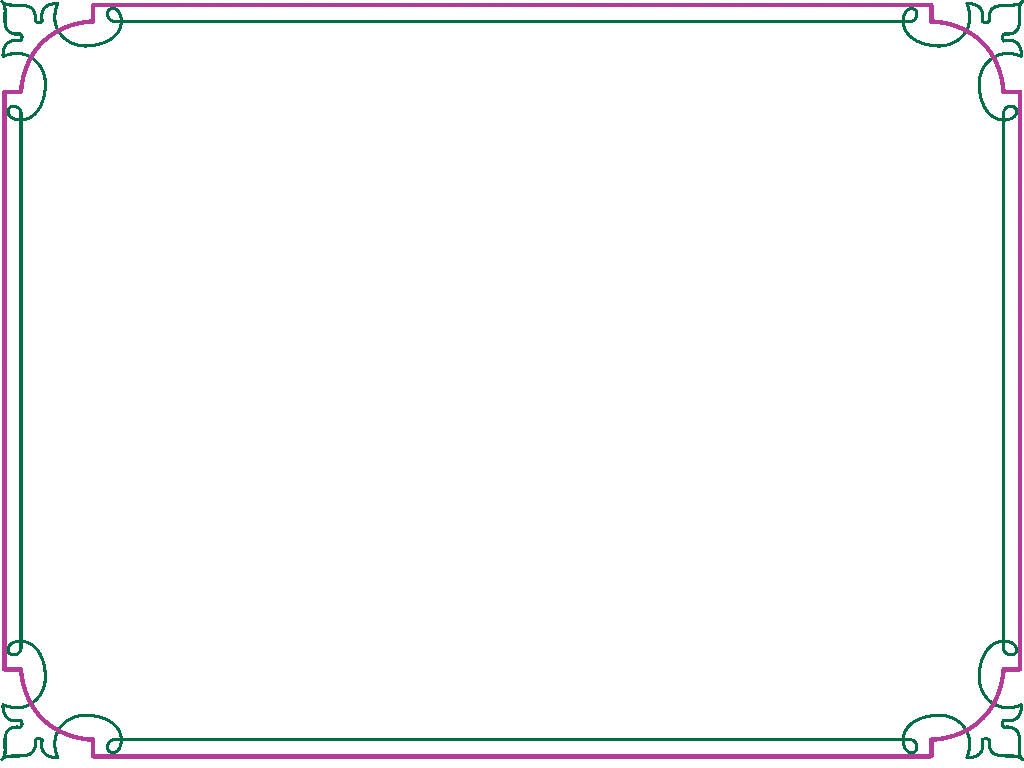 Sản phẩm được tạo dáng bằng vỏ hộp
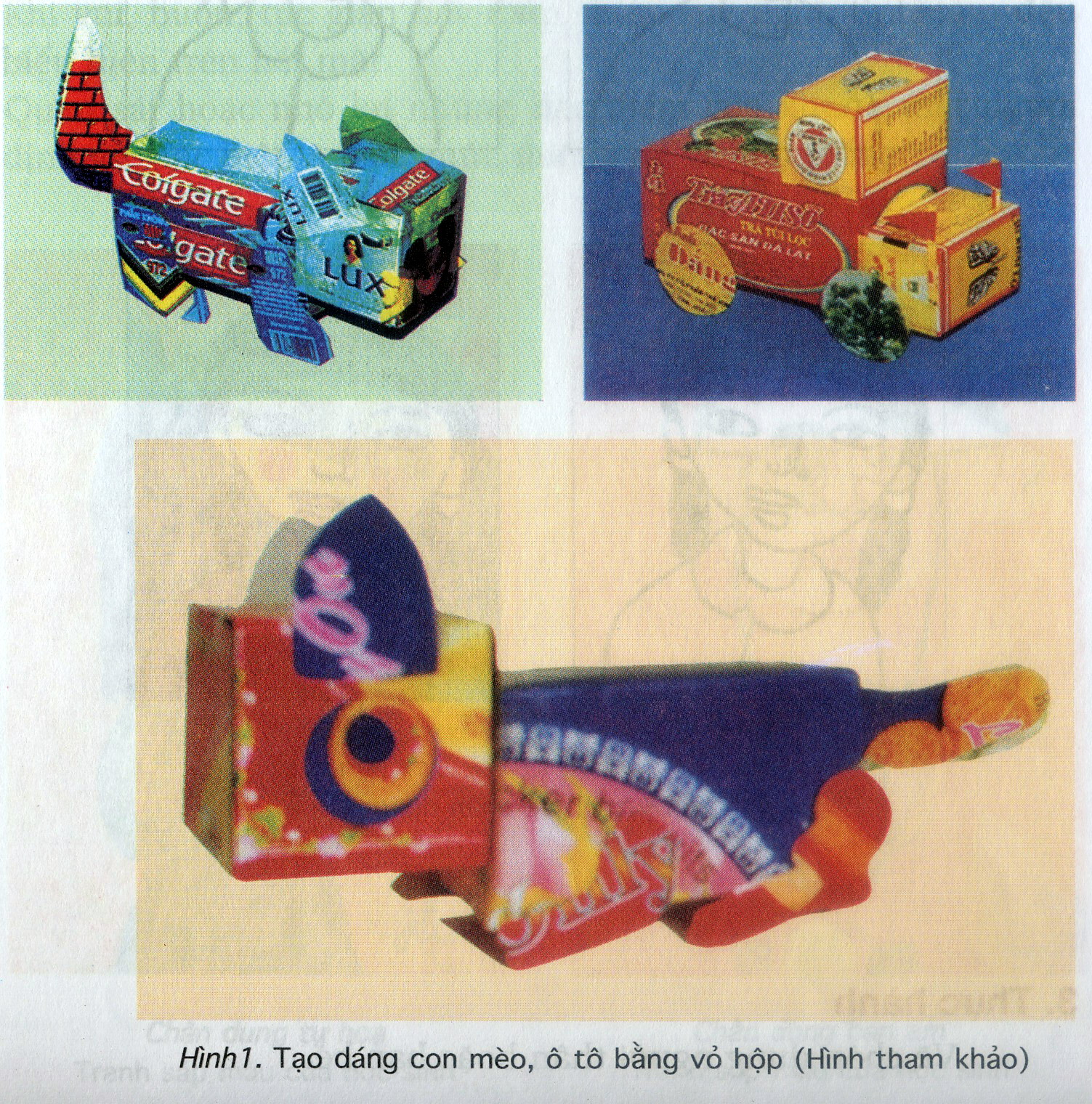 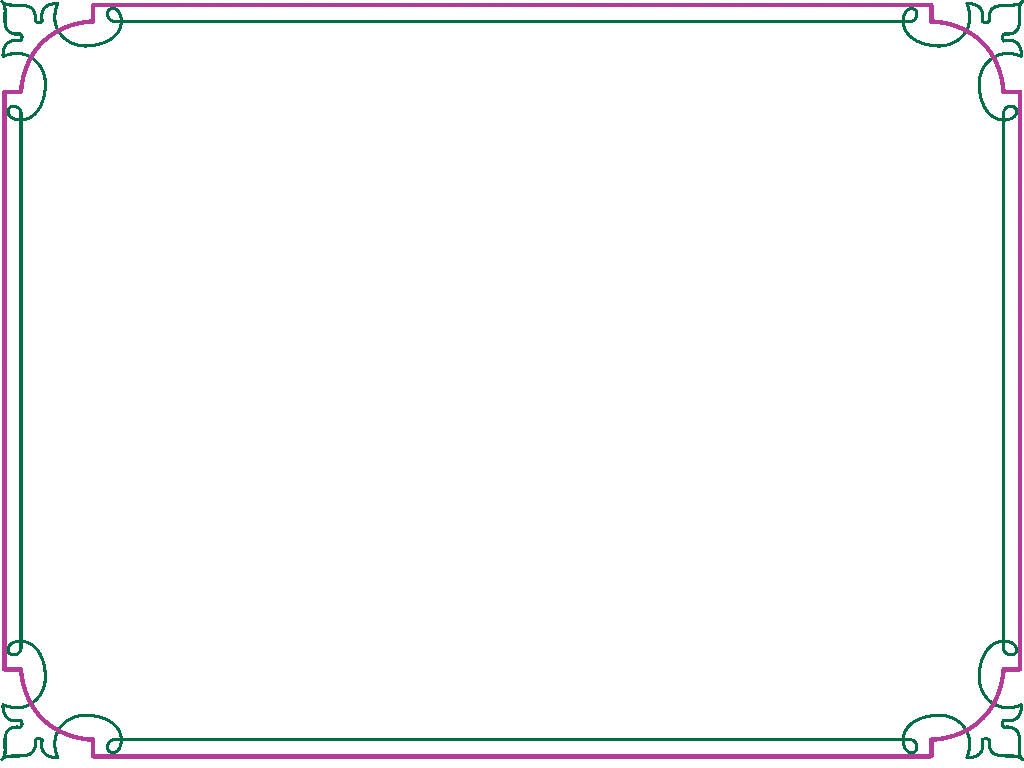 Thực hành
Tạo dáng con vật hoặc ô tô theo ý thích
Nhận xét đánh giá